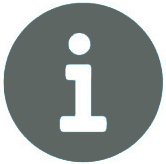 ABOUT ME
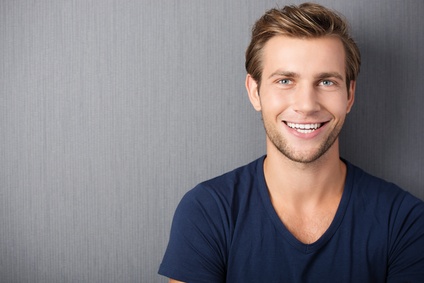 Lorem ipsum dolor sit amet, consectetur adipiscing elit. Quisque pulvinar sit amet turpis ut consequat. Lorem ipsum dolor sit amet, consectetur adipiscing elit. Quisque pulvinar sit amet turpis ut consequat. Lorem ipsum dolor sit amet, consectetur adipiscing elit. Quisque pulvinar sit amet turpis ut consequat.
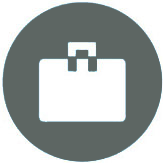 WORK EXPERIENCE
JOHN DOE
PROFESSIONAL TITLE
Address:    12 Regent Street Y200 New-York
Phone:       111 222 333
Email :        email@email.com
Website:    http://website.com
HARD SKILLS
SKILL 1
SKILL 1
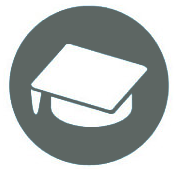 EDUCATION
SKILL 1
SKILL 1
SOFT SKILLS
SKILL 1
SKILL 1
SKILL 1
SKILL 1
LANGUAGES
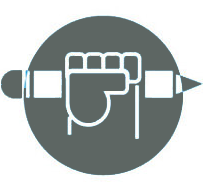 HOBBIES
FRENCH
Lorem ipsum dolor sit amet, consectetur adipiscing elit. Quisque pulvinar sit amet turpis ut consequat.
GERMAN
SPANISH